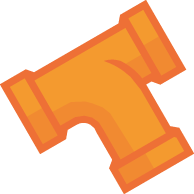 websitepipeline™
 university
Web Page Catalog
adding and editing web pages
Web page catalog
Purpose of video: Review the web page catalog, its key features and settings, and add/editing web pages and web page content.

Prerequisite Videos: How Database Driven Websites Work and Web Driver Overview
overview
The web page catalog is used to manage general pages and content, not product pages or product content.
Web pages can display text/html content.
Web pages can display Feature Products.
Add-on modules, like the slideshow, can be added to web pages.
Key features of pages
Page Settings
Status (Show/Hide)
Creating a Home Page
Page Type (Blank or Simple)
Optional Settings
Featured Products
Slide Show
Static Pages
Adding pages / content
Adding a New Page
Managing Pages
Linking to Pages
WYSIWYG Overview
Adding Links
Adding Images